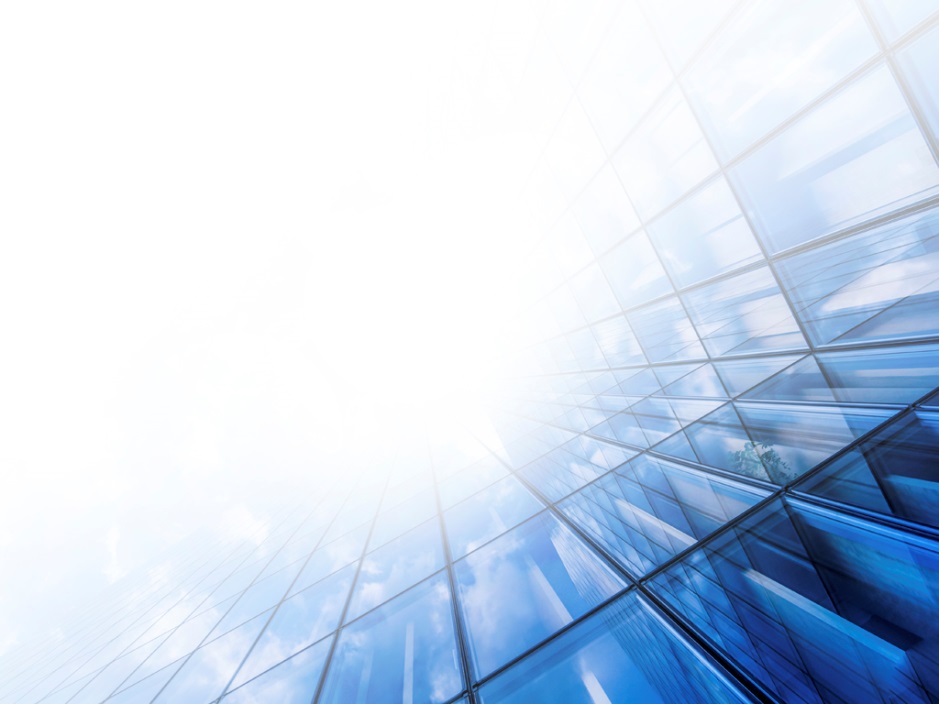 Rubrik
Förnamn Efternamn
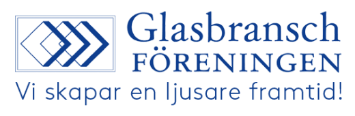 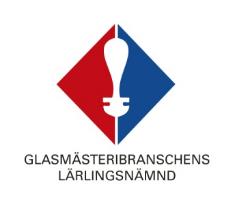 Välkommen till glasbranschen!
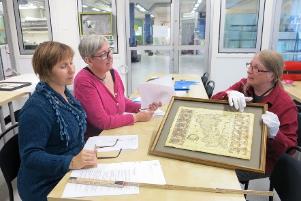 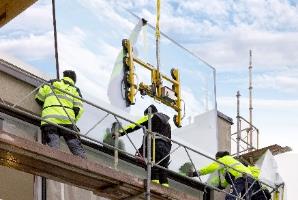 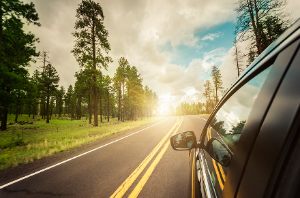 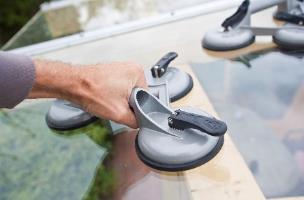 En bransch med fantastiska möjligheter och framtidsutsikter.
Glas - möjligheternas och framtidens material
Ett miljövänligt byggmaterial 
Beständigt när det sitter på plats och enkelt att återvinna när det kasseras. 

Många användningsområden
Gränslösa användningsområden, nya funktioner och utvecklingsmöjligheter.

Andelen glas i byggnation ökar
Det medför goda framtidsutsikter för arbete i branschen.
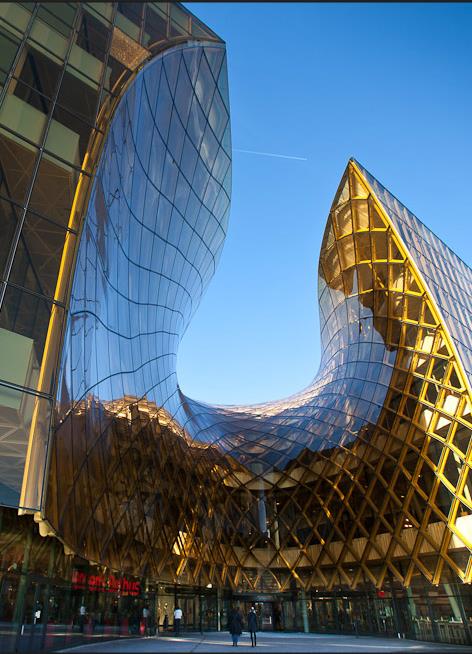 Emporia, Malmö
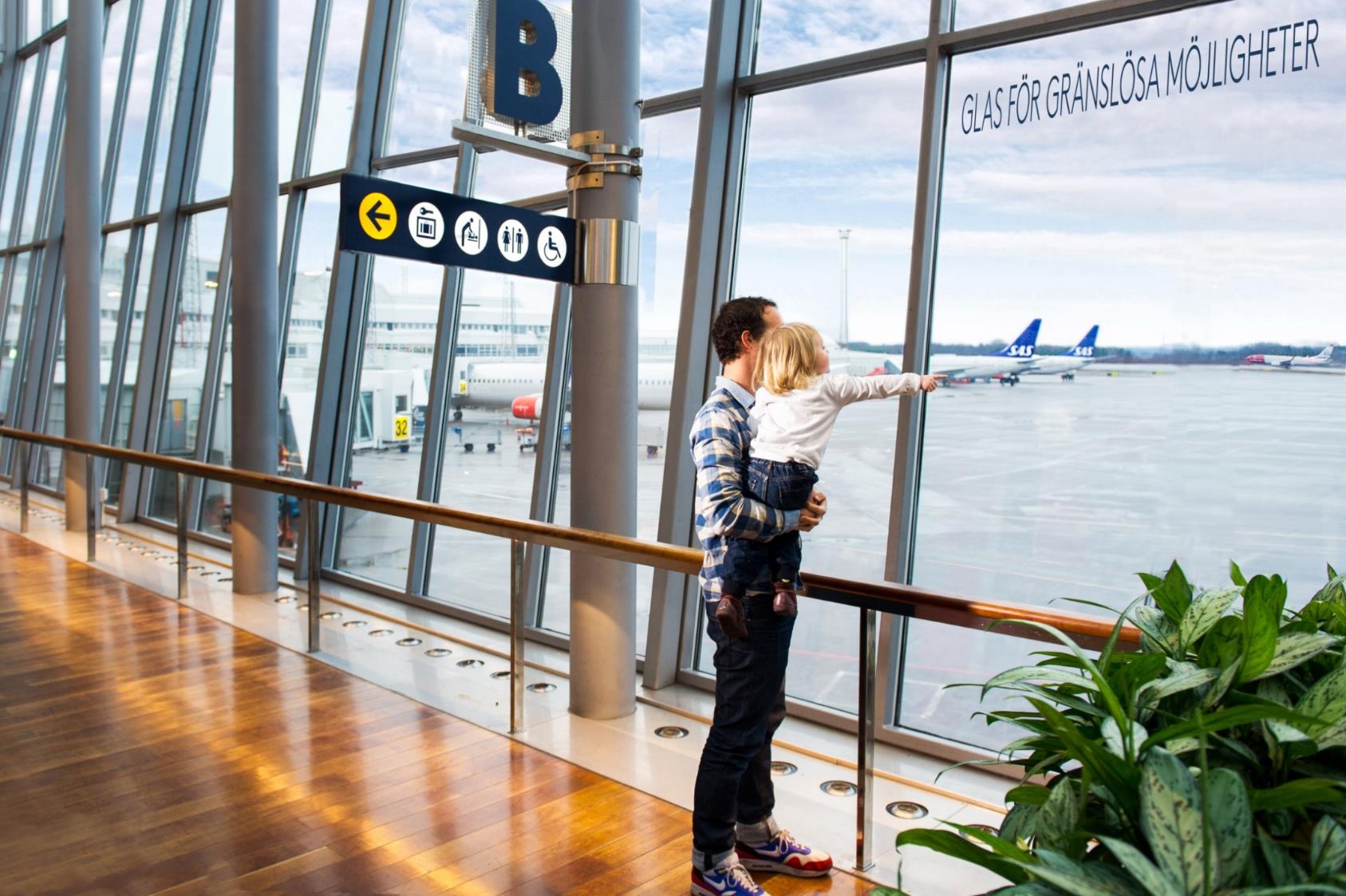 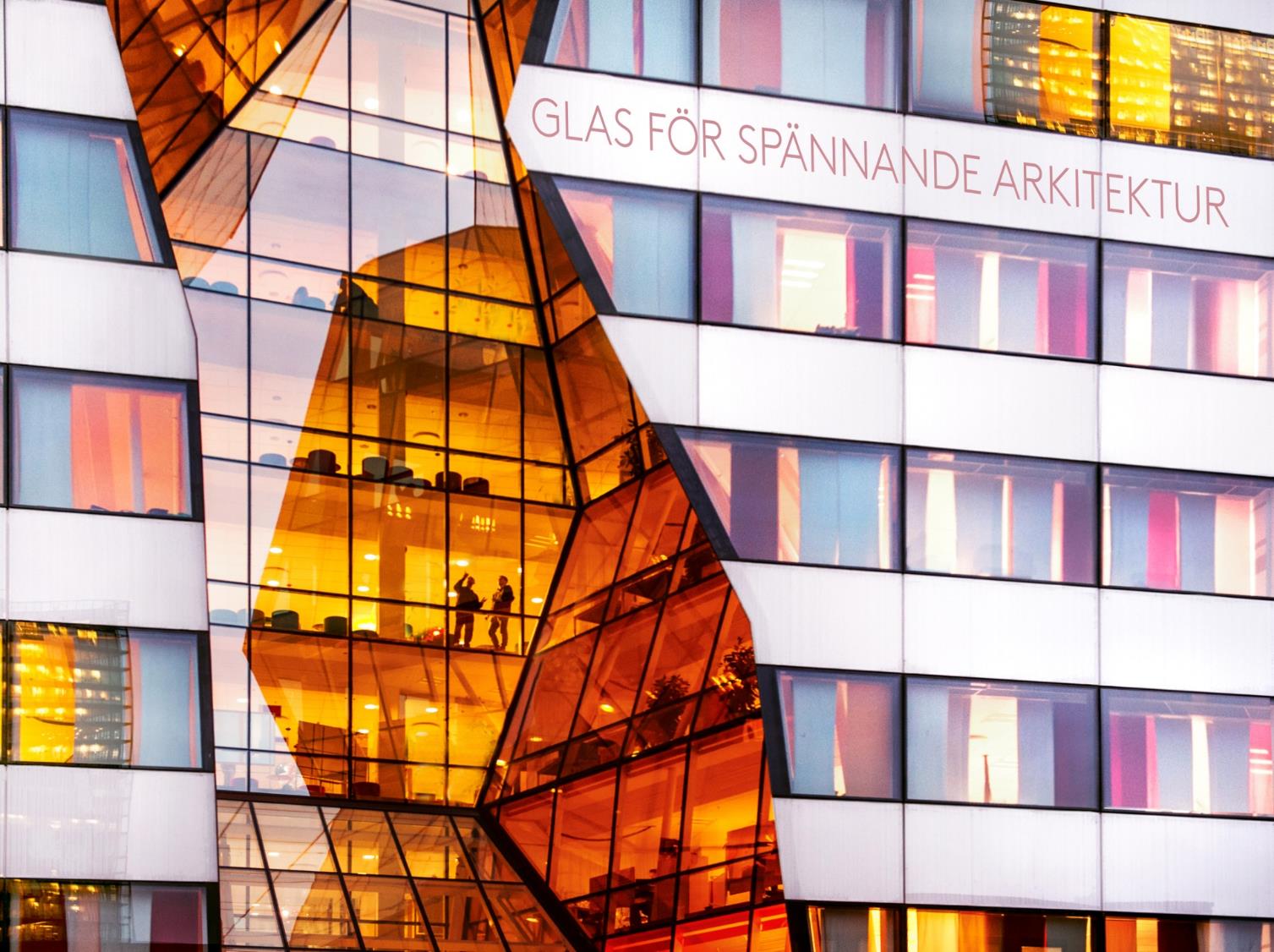 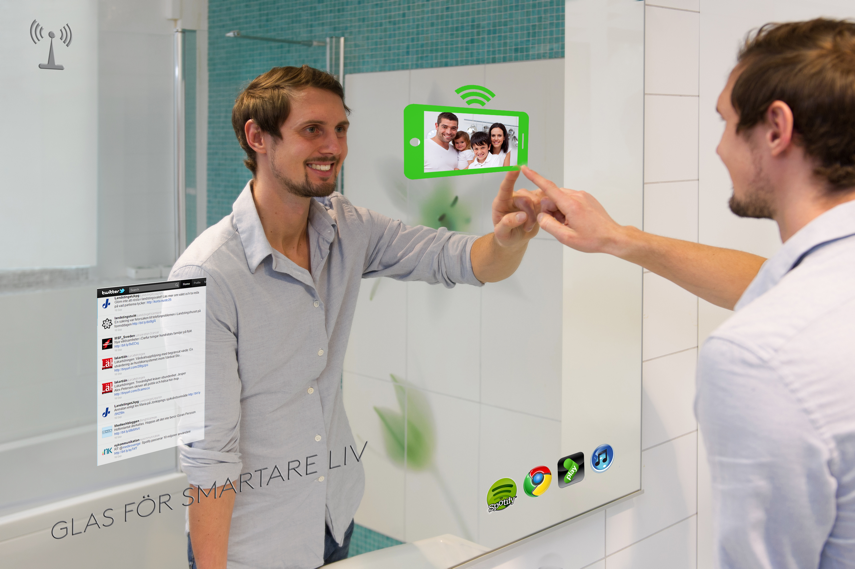 Att arbeta i glasbranschen
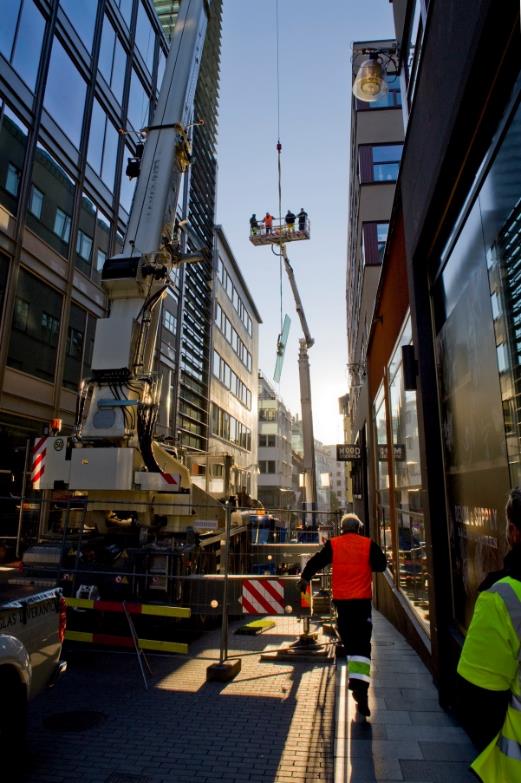 Vilka jobb finns i glasbranschen?
Serviceglasmästare
Glas- och metallmontör
Bilglasmontör
Glashantverkare
Konstinramare
Serviceglasmästare
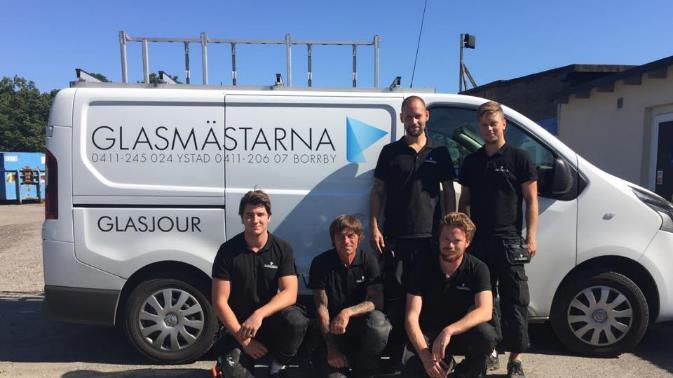 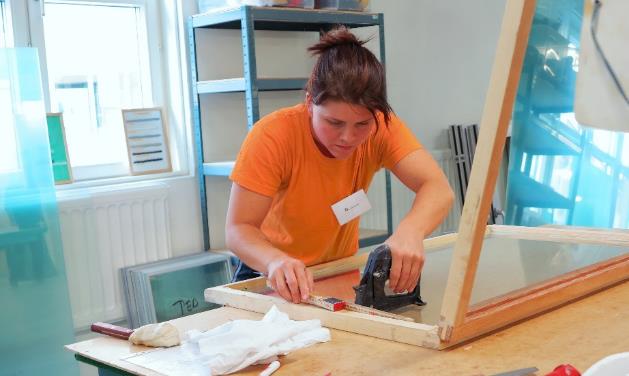 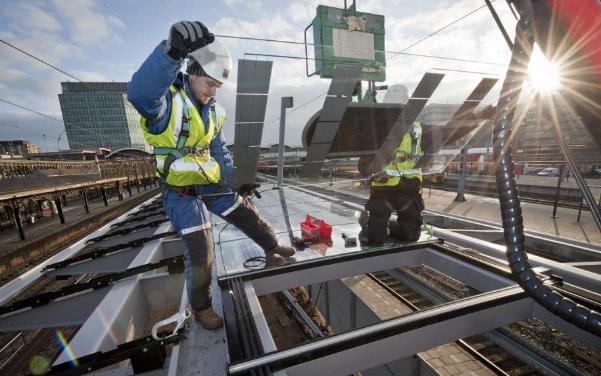 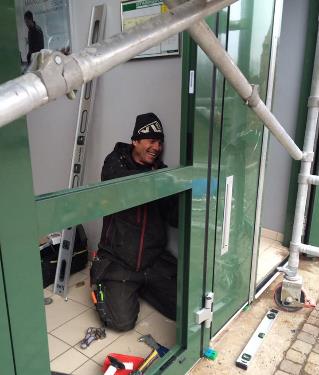 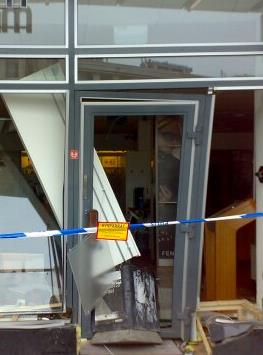 Glas- och metallmontör
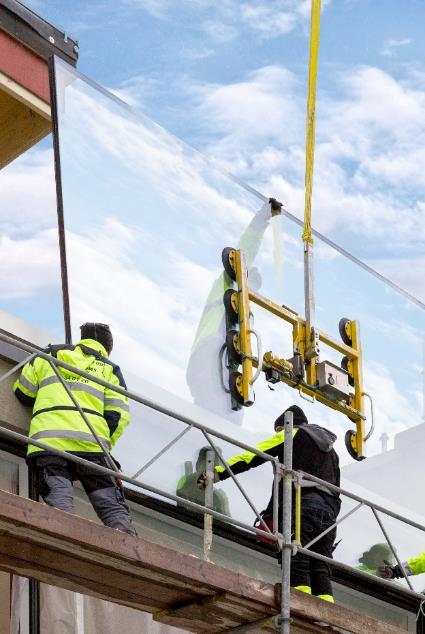 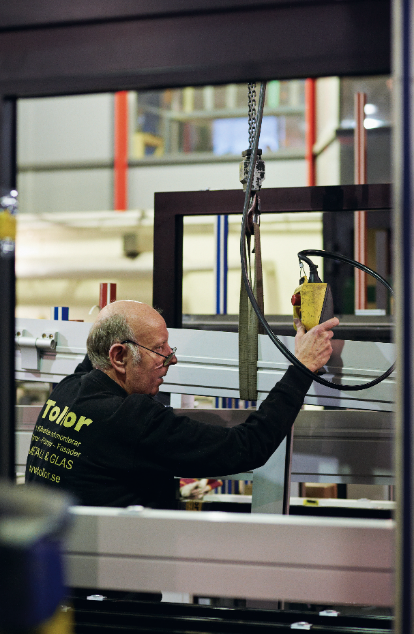 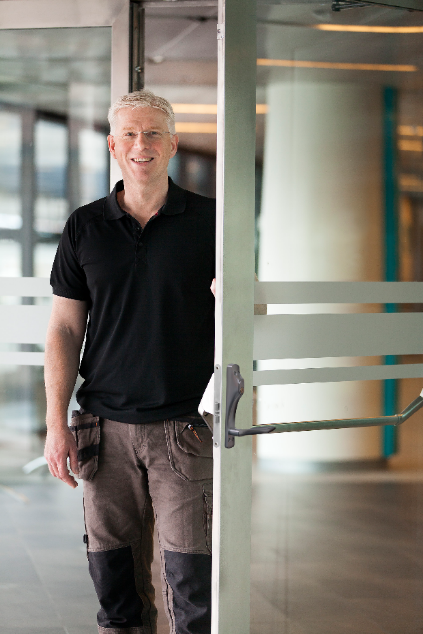 Bilglasmontör
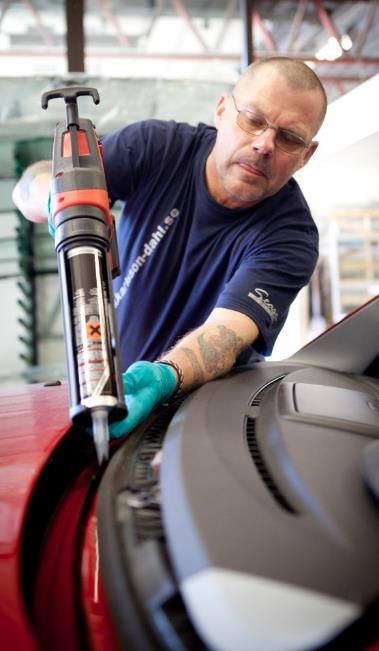 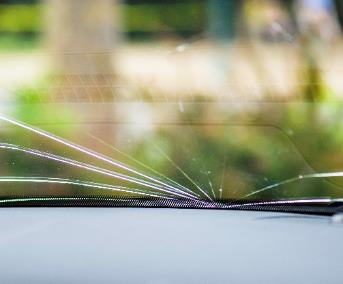 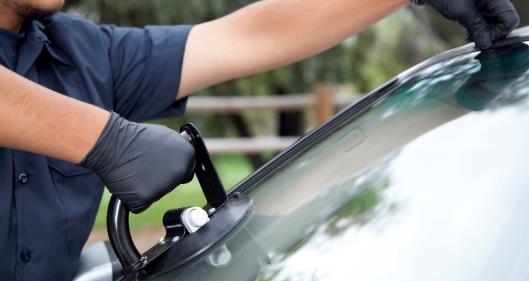 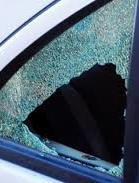 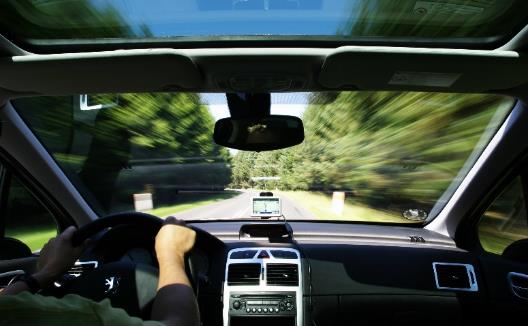 Glashantverkare
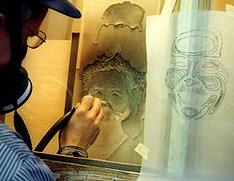 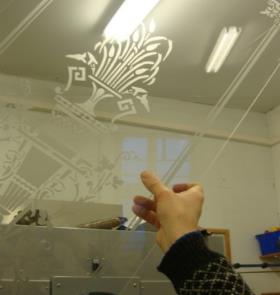 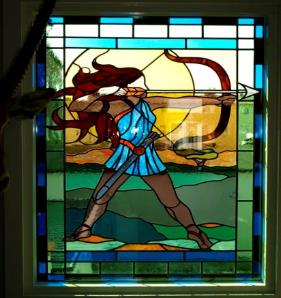 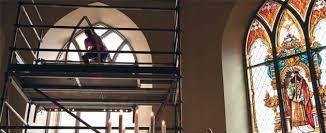 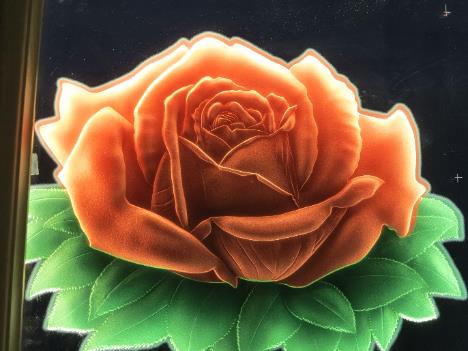 Konstinramare
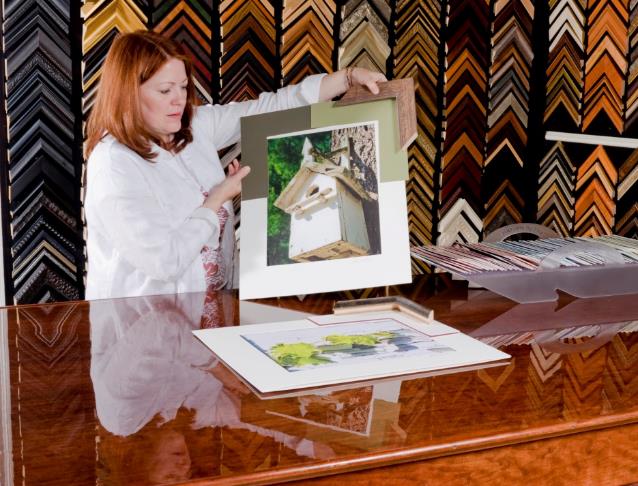 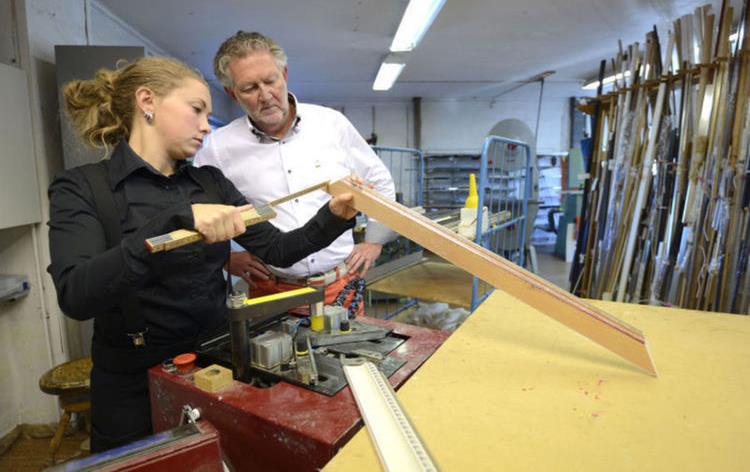 Att arbeta som glastekniker
Yrkesbevis vid godkänt prov
Skolan anmäler elev till Lärlings-nämnden
Gymnasieelev
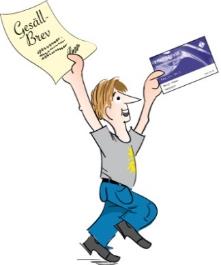 Yrkesprov på Glasskolan
Gymnasiet -  APL på glasföretag
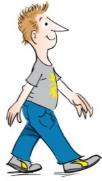 Anställning
Färdigutbildning ca 2.700 tim
Ca 2.500 p+ eventuell bonus 300 p
Utbildnings-bok
Regelbundna planerings- & uppföljningssamtal
Elev får verktygs-låda
Gesällbrev beställs från Hantverksrådet
Grundutbildning i Glasmästeribranschentotalt 5.500 tim
Karriär - bli en mästare!
Efter att ha arbetat minst 10.000 timmar i yrket, drygt 5 år, och genomgå Mästarutbildning kan du ta Mästarbrev
Mästarutbildningen genomförs av Leksands folkhögskola och är avgiftsfri, en fysisk träff, därefter utbildning på distans och deltid
Glasbranschen
Omkring 6 miljarder i omsättning för hela marknaden
Företagen inom GBF har 85% av marknaden
Föreningen har ett 50-tal renodlade fasadföretag - 2 miljarder i omsättning
Glasmästeri, bilglas, inramning - 4 miljarder i omsättning
Små företag, på ca 450, dvs ca 80% av företagen, arbetar mellan en och fem personer
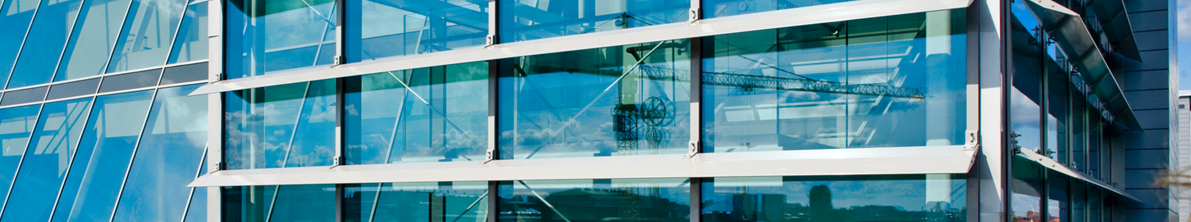 Glasbranschens framtid
Glas är populärt - glasbyggandet ökar!
Marknad för både små och stora uppdrag
Energi och miljöfrågor, säkerhet och inredning
Nya marknadsområden – smarta glas, inredningsglas, transparent intelligens
Stora krav på kompetens
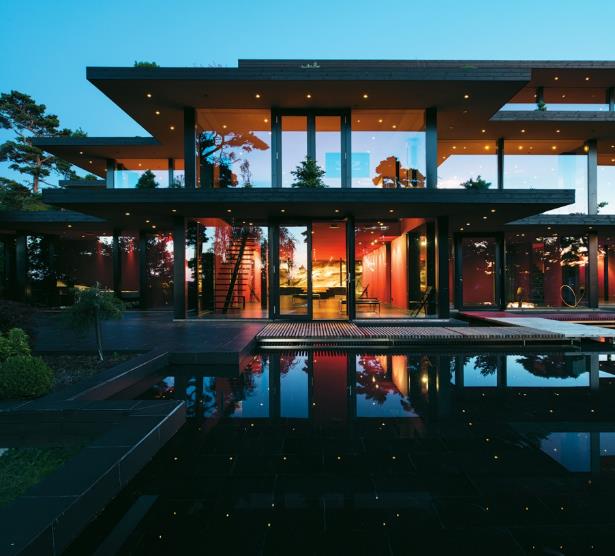 Framtidens glas
Transparent beläggningar – skapar produkter med inbyggd intelligens -  solskydd, solceller, antenner, självrengörande ytor, display med multitouchfunktion.
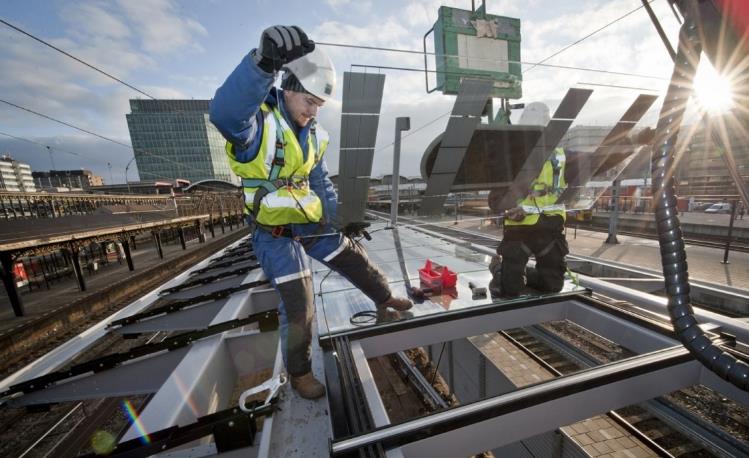 Framtidens glas
Glasets oerhörda styrka kan användas i lastbärande konstruktioner samtidigt som man kan ge det olika intelligenta funktioner.
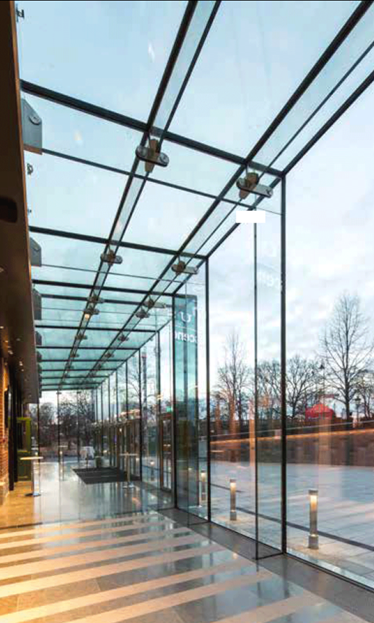 Välkommen till glasbranschen!
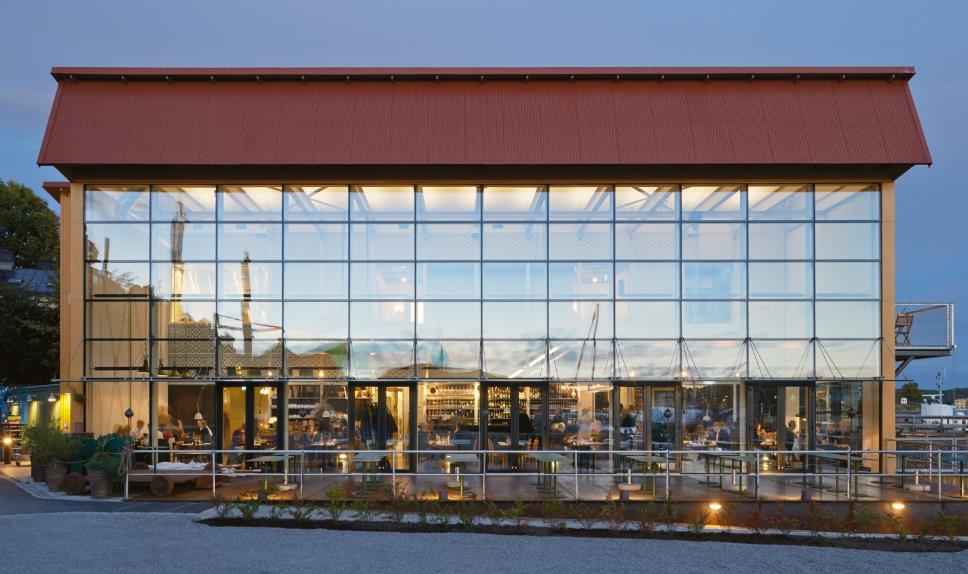 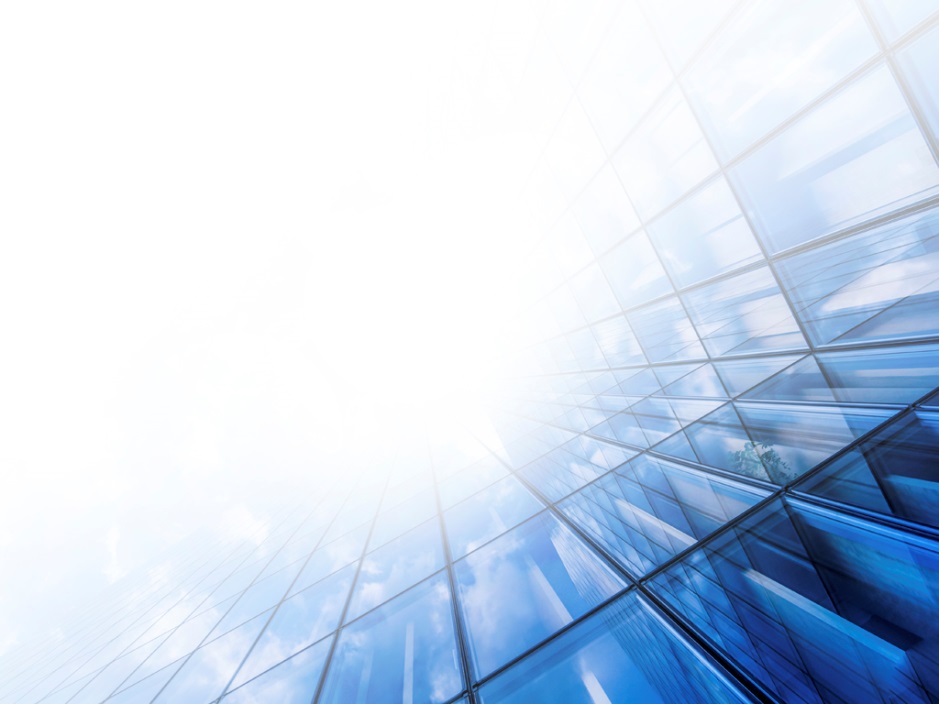 Skolan och branschen i samarbete!
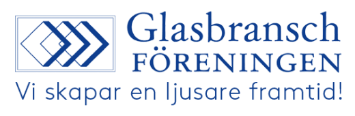 [Speaker Notes: Hej Joakim Länder heter jag och kommer från glasbranschföreningen. 
Jag arbetar med traditionella lärlingar.
Allt från att registrera utbildningsböcker och helavägen till yrkesprovet.
Vi är inte en stor bransch ett bra år registrerar vi ca 50 st lärlingar över hela Sverige. Många av lärlingarna vi registrerar har gått helt andra inriktningar på gymnasiet.
Därför tycker vi att det är viktigt att visa att yrket finns redan på gymnasienivå så att glas finns som alternativ när eleverna skall välja inriktning.
 Innan en elev är fullutbildad måste han/hon arbeta som lärling 5500 timmar.
2500 av timmarna gör han i gymnasieskolan och resten som anställd lärling på ett glasmästeri.

För två år sedan startade vi en branschskola i Katrineholm.]
Glasbranschens teorimaterial
Planglas A
Planglas B
Isolerglas
Glas & metallkonstruktioner
Fordonsglasning
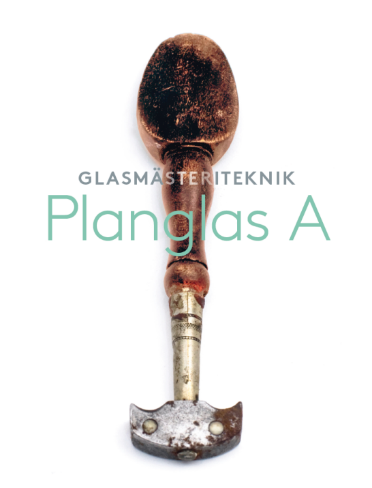 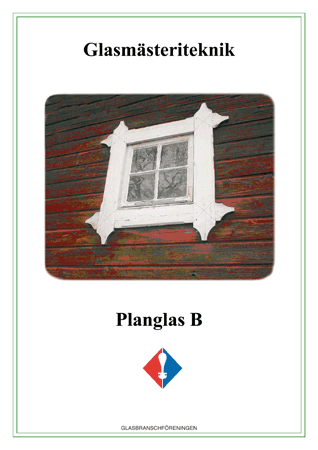 Plaster
Inramning
Bly & Konstglas
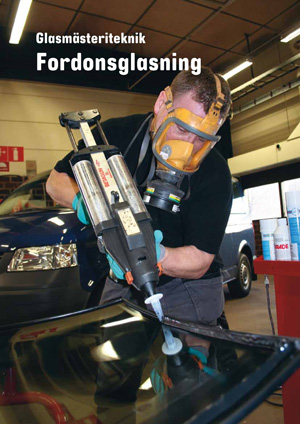 [Speaker Notes: Glasbranschen har tagit fram åtta stycken teoretiska böcker med praktiska övningsuppgifter för glasmästeriutbildning som alla lärlingar och elever läser de under sin utbildningstid. Yrkesprovets teoretiska del baseras på dom här böckerna.]
Hur kan Glasbranschföreningenhjälpa skolorna ?
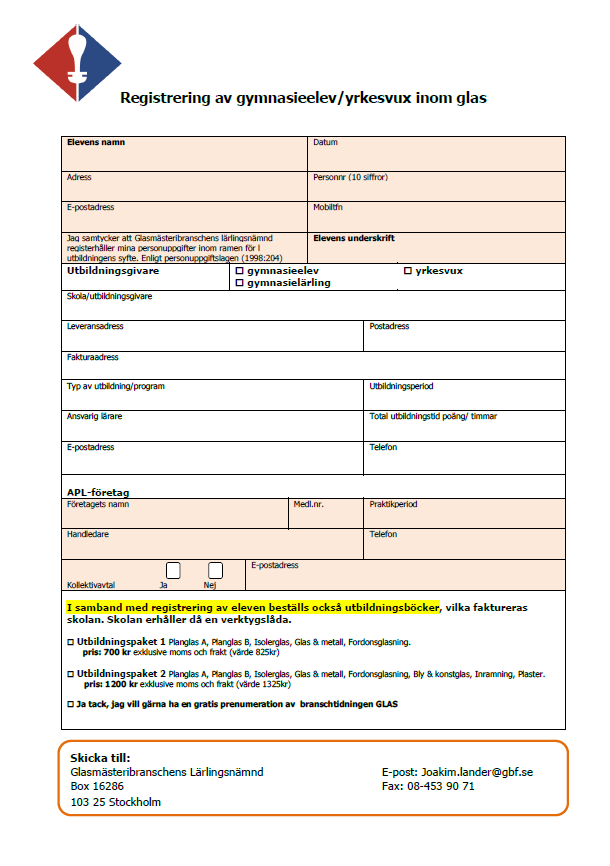 Skolan och eleven fyller i registrering
Skolan köper teorimaterial
Utbildningsdag för lärare (Katrineholm)
Stöd till skolan

MÅLSÄTTNING
Branschrekommenderad skola
Hitta mer information
Glasbranschföreningens hemsida:ww.gbf.se under utbildning

Skolverkets hemsida: www.skolverket.se  
Gå till: husbyggnad specialyrken
(PDF alla komentarer)
hittar ni utförlig ämnesplan
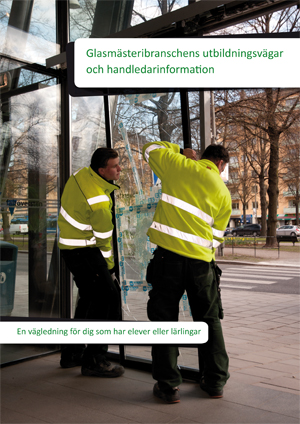 Joakim.lander@gbf.se  08-4539069
Karin.lindskog@gbf.se  08-4539073
[Speaker Notes: För att hitta mer information kan ni gå in på glasbranschföreningens hemsida.
Där kan man köpa teorimaterial och hitta registreringsblanketter, information.
Sedan har vi skolverkets hemsida där ni hittar en utförlig ämnesplan.
Har ni frågor och funderingar kan ni alltid höra av er till mig eller min kollega Karin.]
När ni får en elev som vill läsa till glastekniker
Ämnet husbyggnad – specialyrken behandlar olika arbetstekniker inom valt specialyrke, från planering och utförande till det att objektet är färdigt att användas. 
Tre kurserSpecialyrke 1 – 100 poängSpecialyrke 2 – 200 poängSpecialyrke 3 – 200 poäng